Музыкальные инструменты
Фортепиано
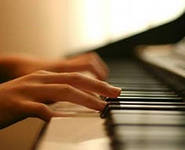 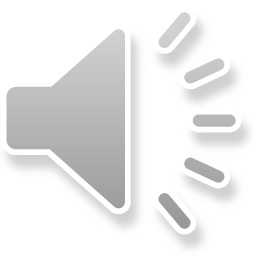 Аккордеон
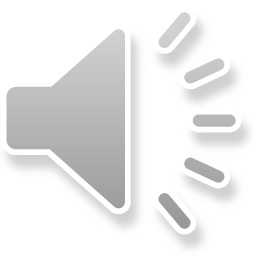 Балалайка
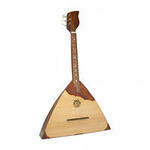 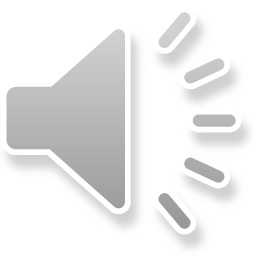 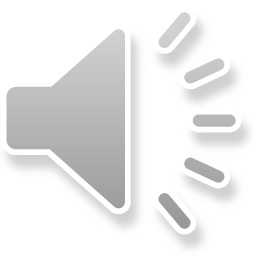 Баян
Волынка
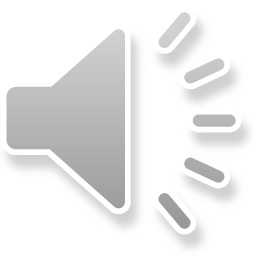 Рояль
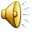 Орган
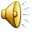